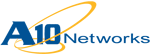 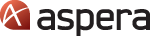 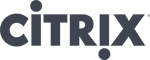 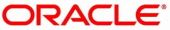 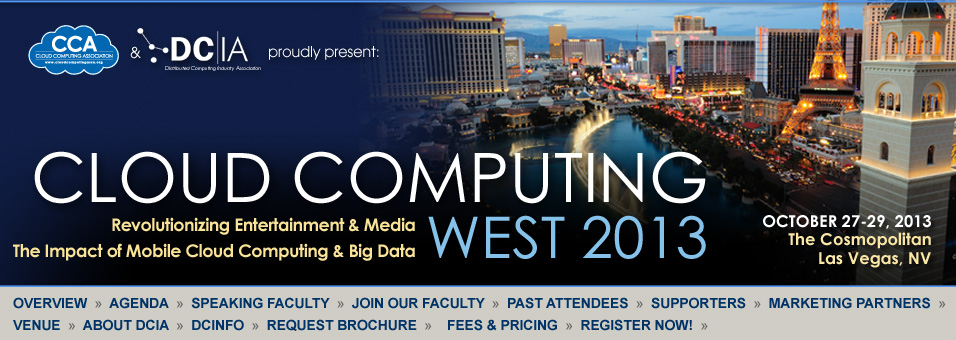 http://bit.ly/16q1Nia
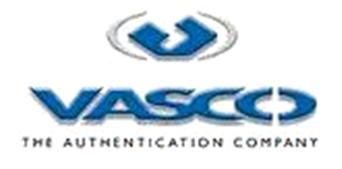 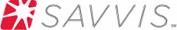 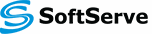 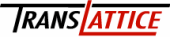 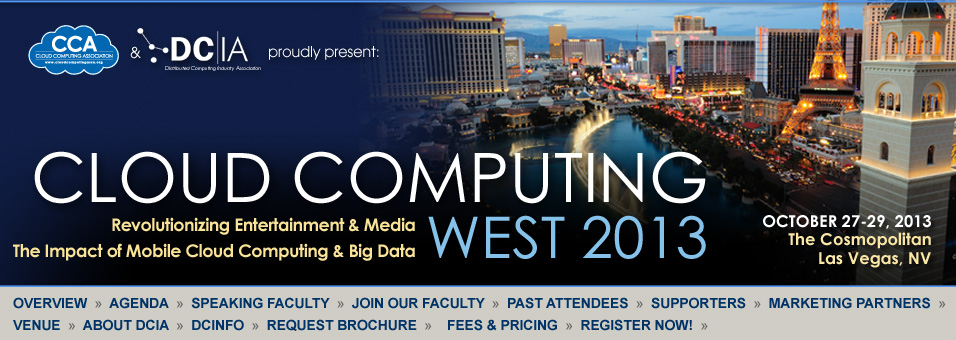 WELCOME
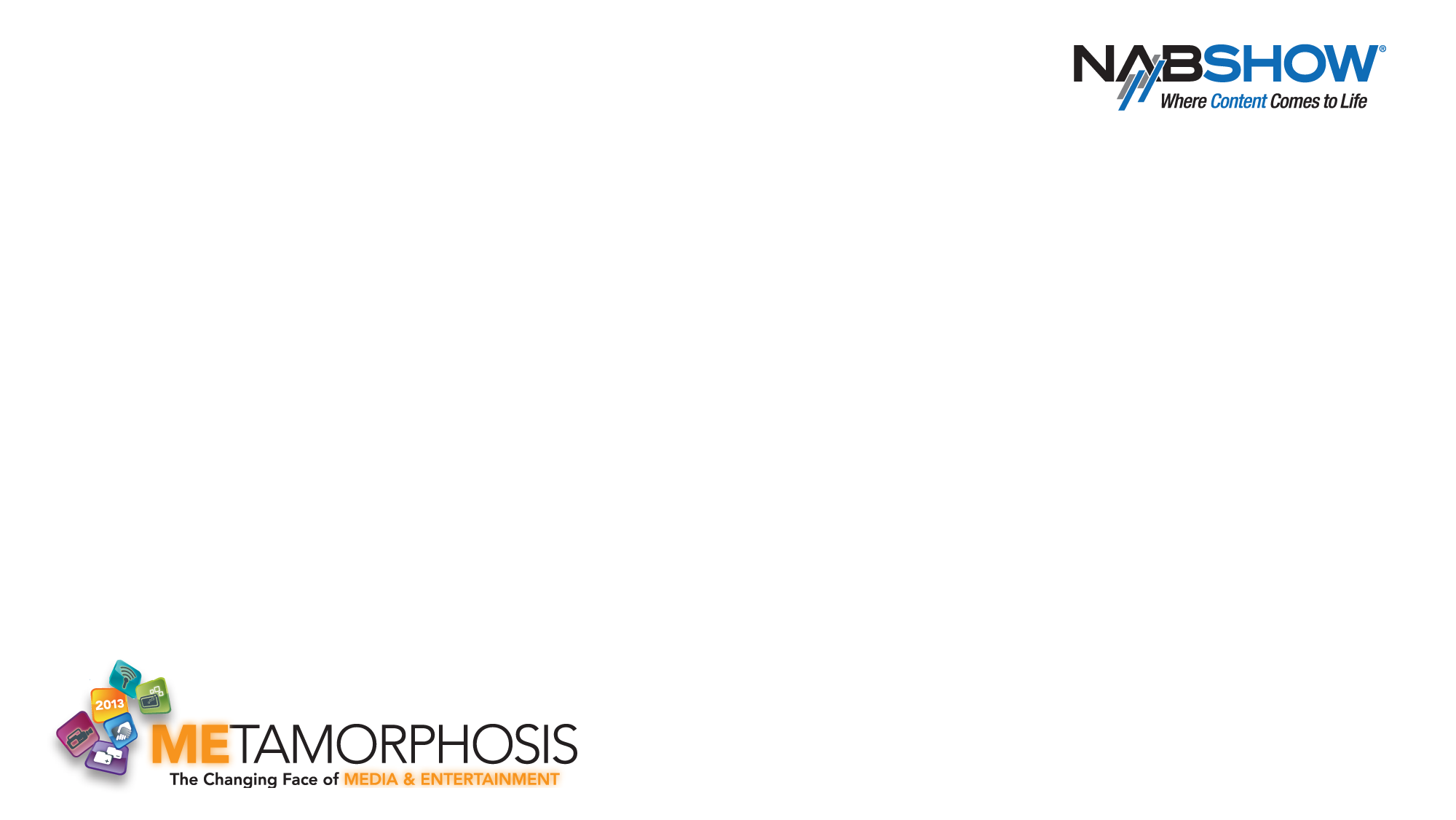 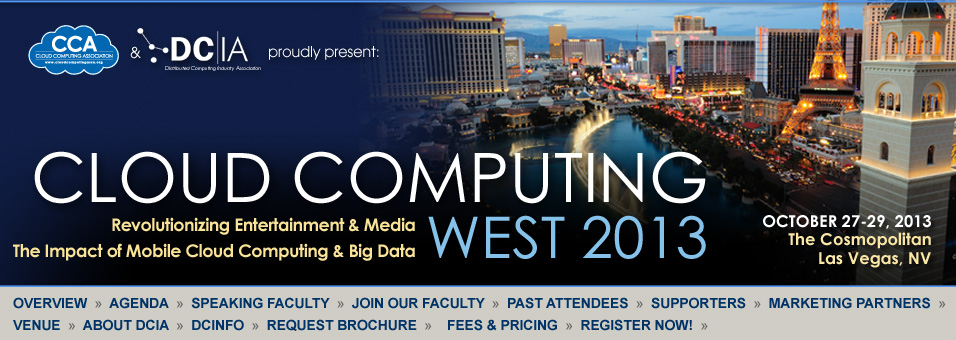 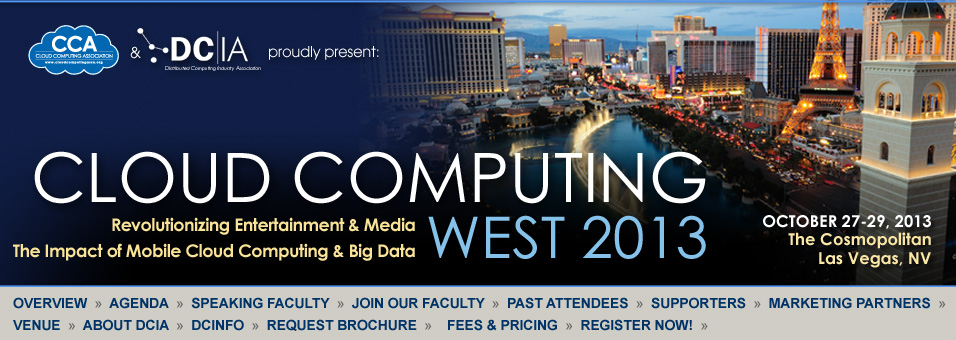 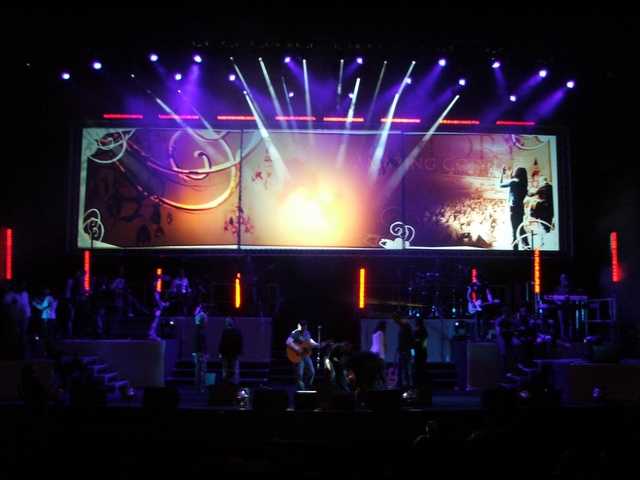 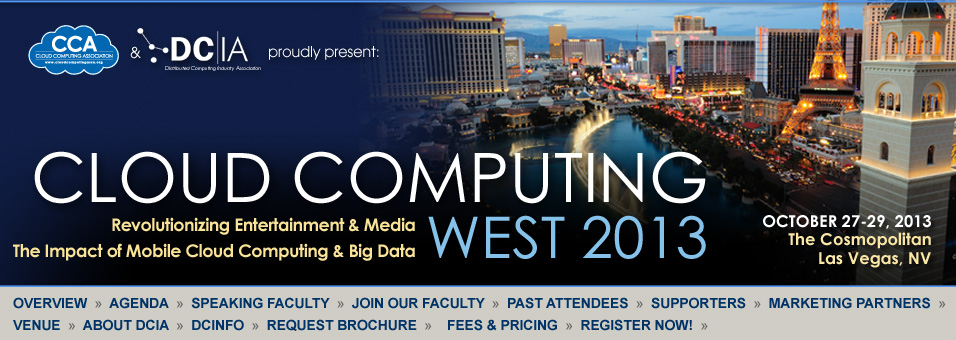 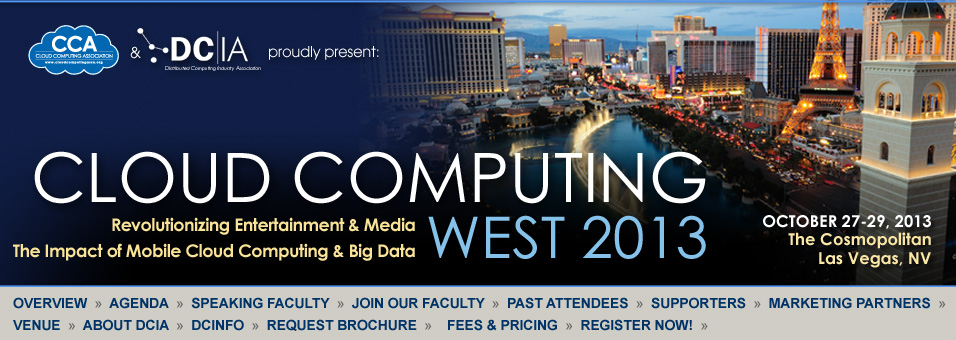 Mark Sorency 
IBM
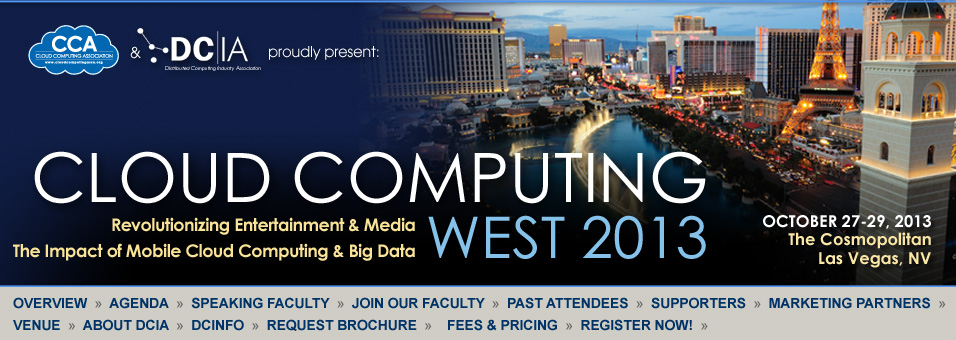 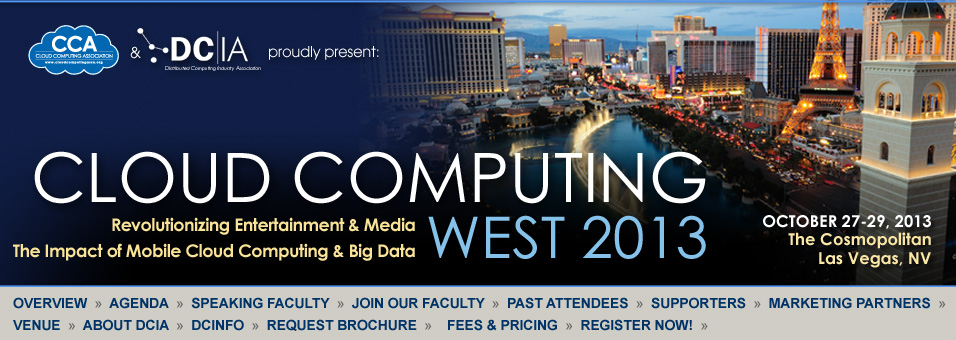 Grant Kirkwood 
Unitas Global
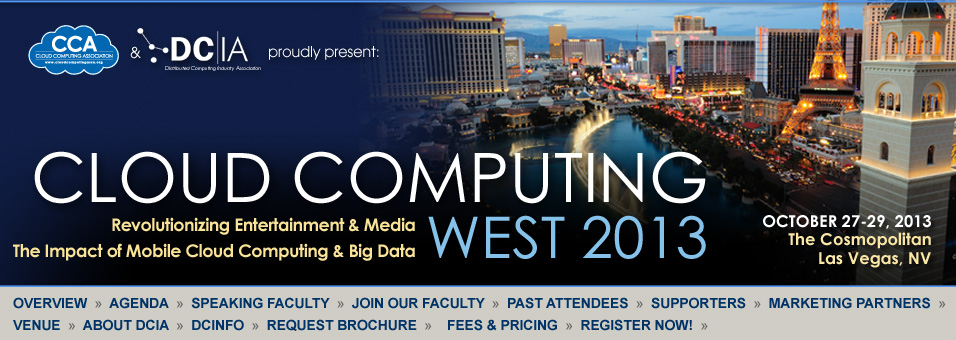 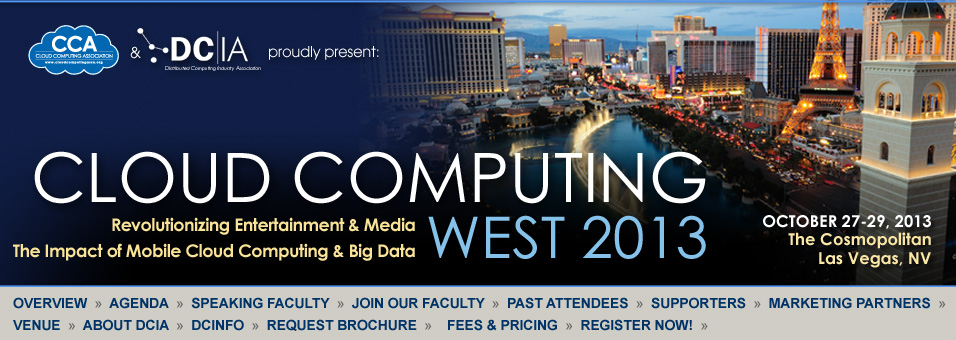 Kurt Kyle
SAP America
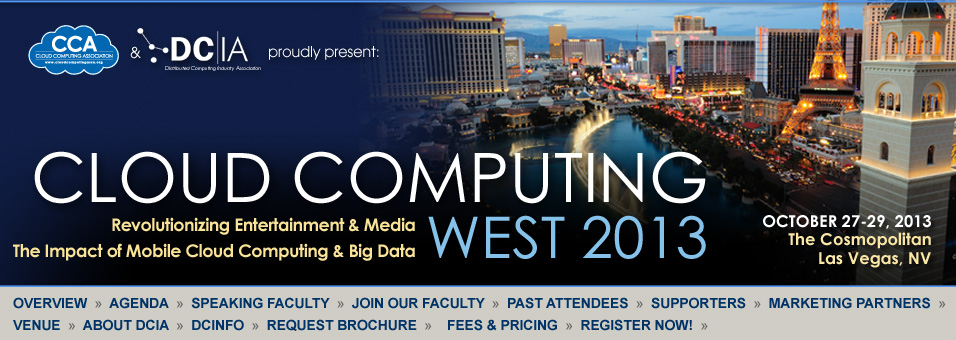 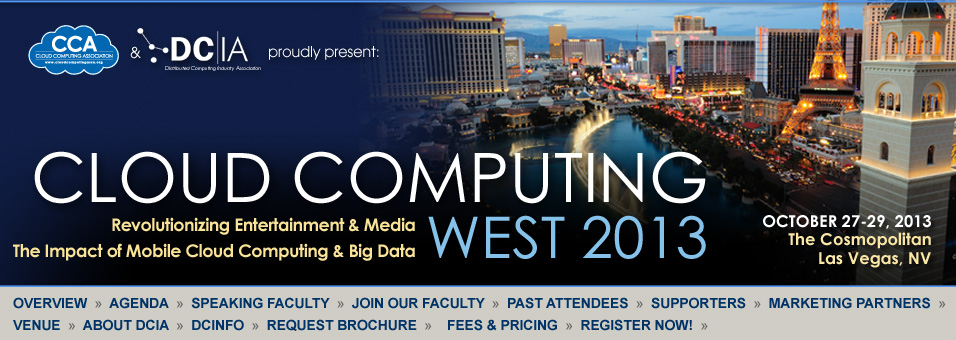 Mark Sorency, IBM
Grant Kirkwood, Unitas Global
Kurt Kyle, SAP America
Manan Shah, Citrix
Adam Powers, V2Solutions
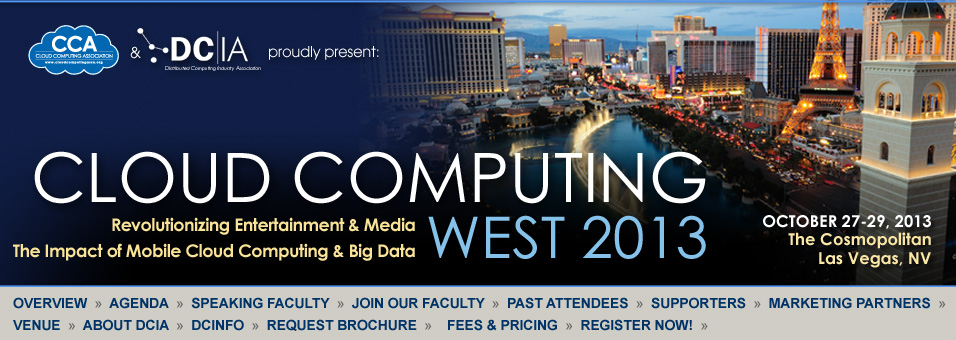 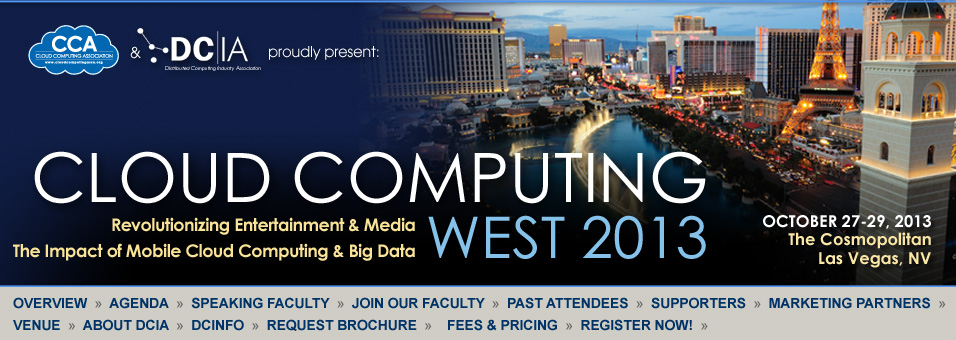 NETWORKING BREAK
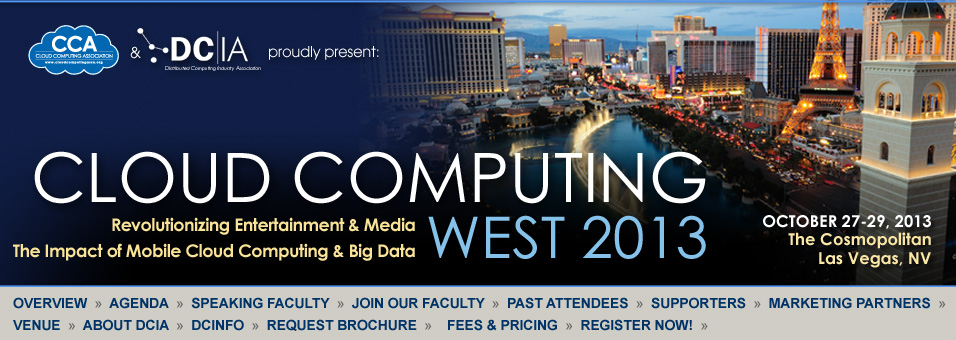 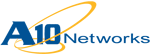 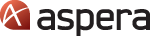 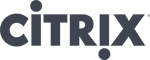 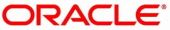 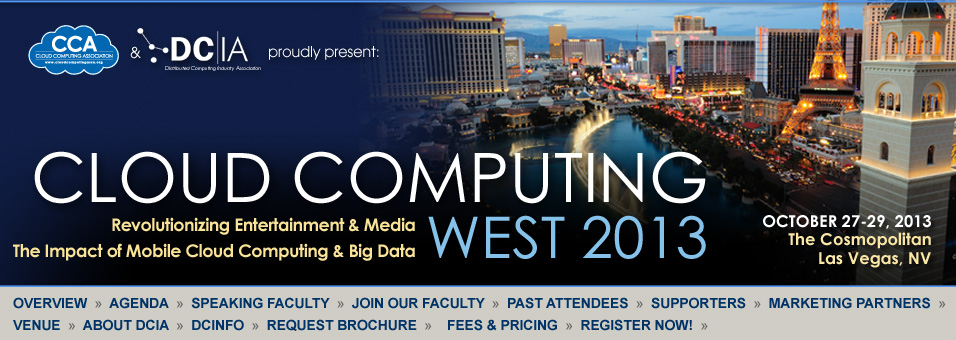 http://bit.ly/16q1Nia
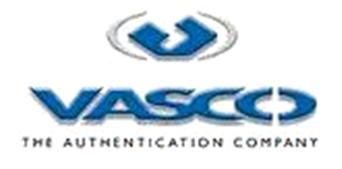 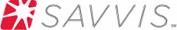 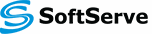 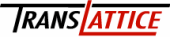